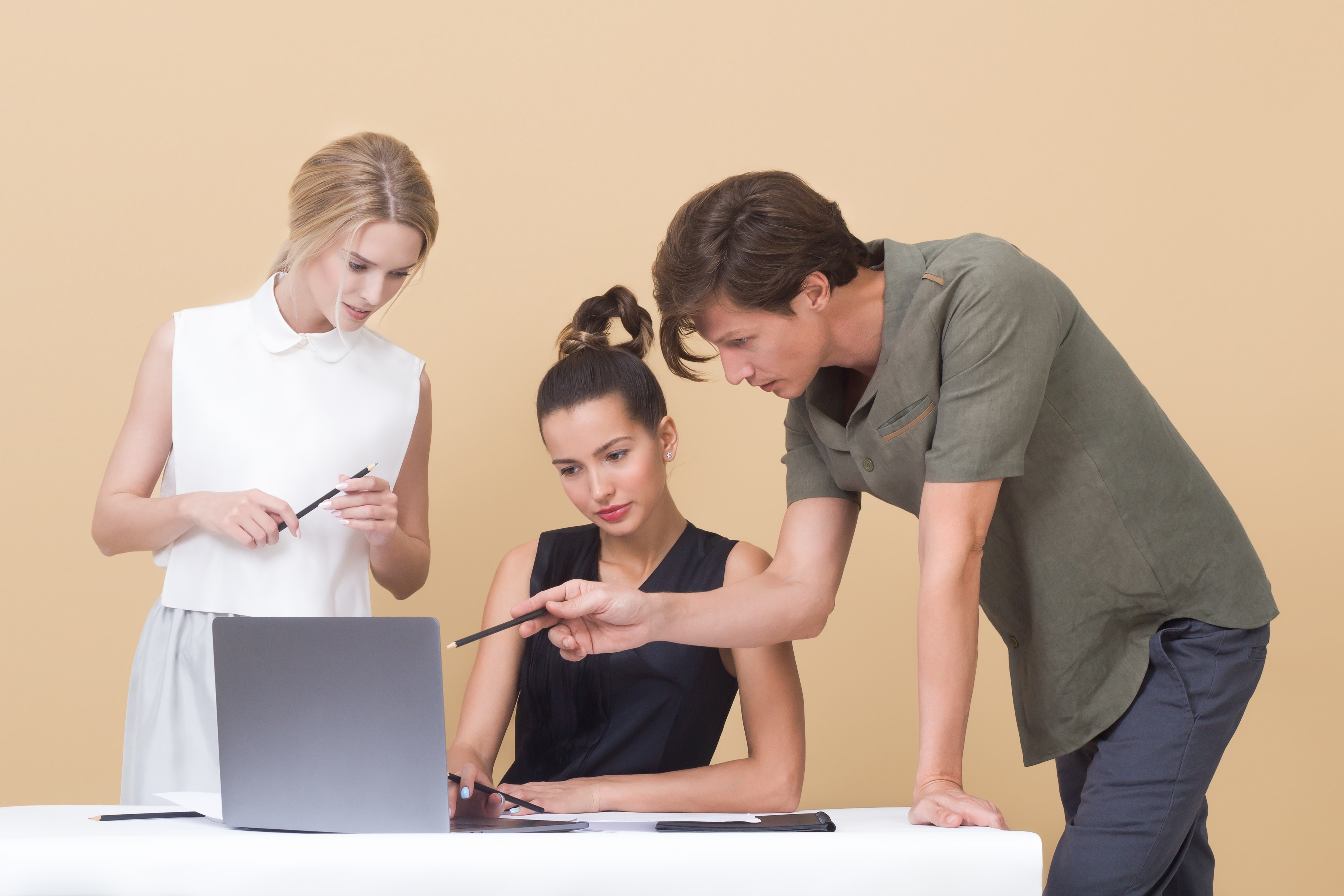 FICHE PROJET
APP Établissements - Étudiants en MASTER
 
A rendre avant le 13/07/23
Crédits Image : Unsplash Icones8 Team
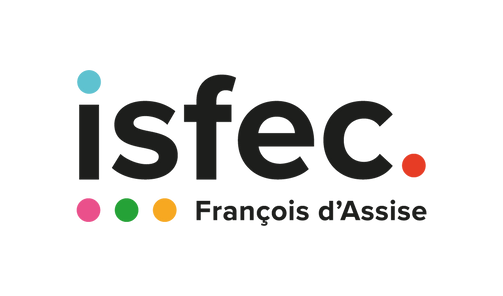 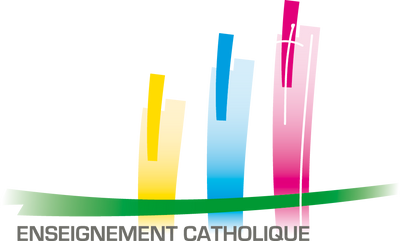 Présentation de votre établissement en quelques lignes
# 1
L’établissement : identité, localisation
# 2
Les personnes : effectif enseignants, personnels OGEC, élèves
Effectif enseignants :
Nom de l’établissement :
Effectif et composition personnels OGEC :
Nom et coordonnées du chef d’établissement :
Effectif et composition élèves :
Adresse postale de l’établissement :
[Speaker Notes: Vous pouvez ajouter dans cette section, tous les commentaires que vous jugerez nécessaires à la bonne compréhension de cette partie]
Présentation de votre établissement en quelques lignes
# 3
L’établissement, son histoire, ses valeurs, son projet
# 4
Les personnes : enseignants, personnels, élèves
Vous pouvez décrire ici
Vous pouvez décrire ICI
[Speaker Notes: Vous pouvez ajouter dans cette section, tous les commentaires que vous jugerez nécessaires à la bonne compréhension de cette partie]
Contexte du projet
Pourquoi faites-vous cette demande ? En quoi cela vous serait utile ?
Quels défis sont à résoudre ? Quelles sont les problématiques à solutionner ? Quels sont les sujets qui posent question au sein de votre établissement ?
Avez-vous déjà entrepris des actions à ce sujet ?
[Speaker Notes: Vous pouvez ajouter dans cette section, tous les commentaires que vous jugerez nécessaires à la bonne compréhension de cette partie]
Vos attentes (voici quelques questions pour nous aider à mieux cerner vos attentes, vous pouvez répondre à tout ou partiellement)
Vous aimeriez que cette recherche-action collaborative serve à …
Une fois la recherche-action terminée, vous aimeriez …
Quelles pourraient être les conséquences positives de la démarche pour votre établissement, les enseignants, l'équipe éducative ?
Que souhaitez-vous que cela apporte à votre collectif ?
[Speaker Notes: Vous pouvez ajouter dans cette section, tous les commentaires que vous jugerez nécessaires à la bonne compréhension de cette partie]
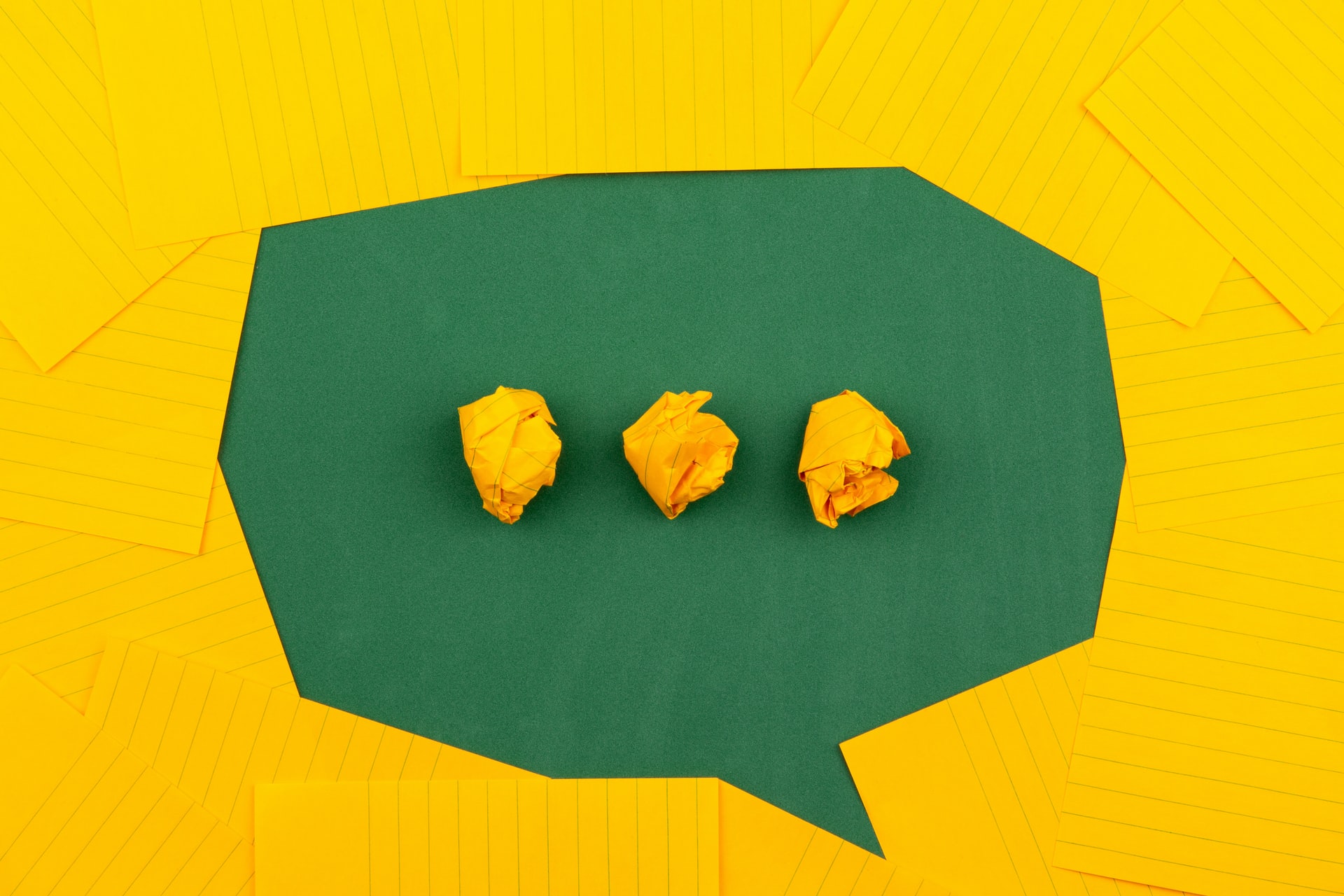 Contacts à privilégier
Complétez avec les Nom, prénom et fonction de la personne principale qui s’occupera du projet
E-mail
Numéro de téléphone
Photo by Volodymyr Hryshchenko on Unsplash
Pour toute autre question, n'hésitez pas à contacter  : Alexandra Maurice, Chargée de la R&D et de l’innovation
0556697633
0620836479
pedagogienumerique@isfecfrancoisdassise.fr
[Speaker Notes: Vous pouvez ajouter dans cette section, tous les commentaires que vous jugerez nécessaires à la bonne compréhension de cette partie]
Rejoignez-nous sur les réseaux sociaux
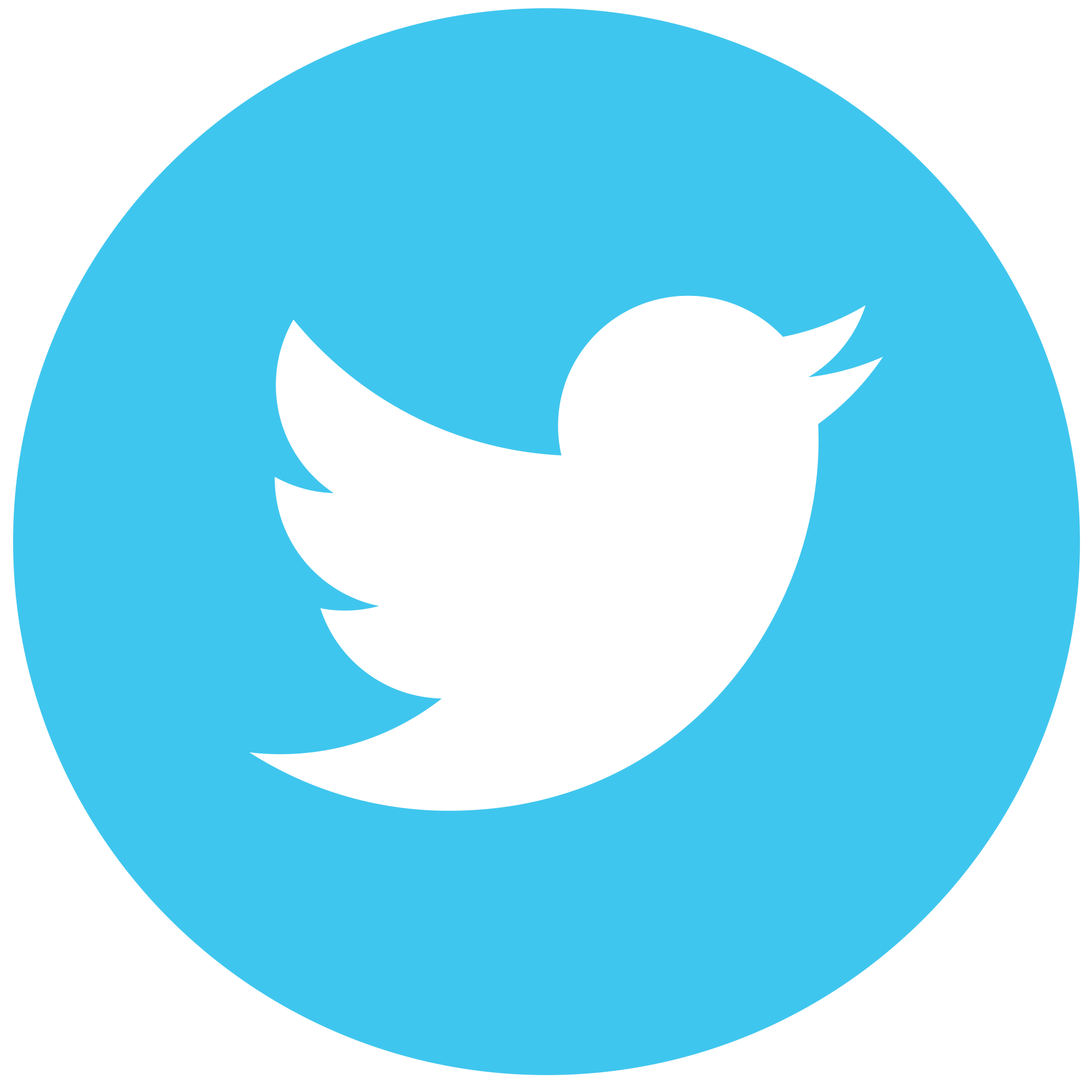 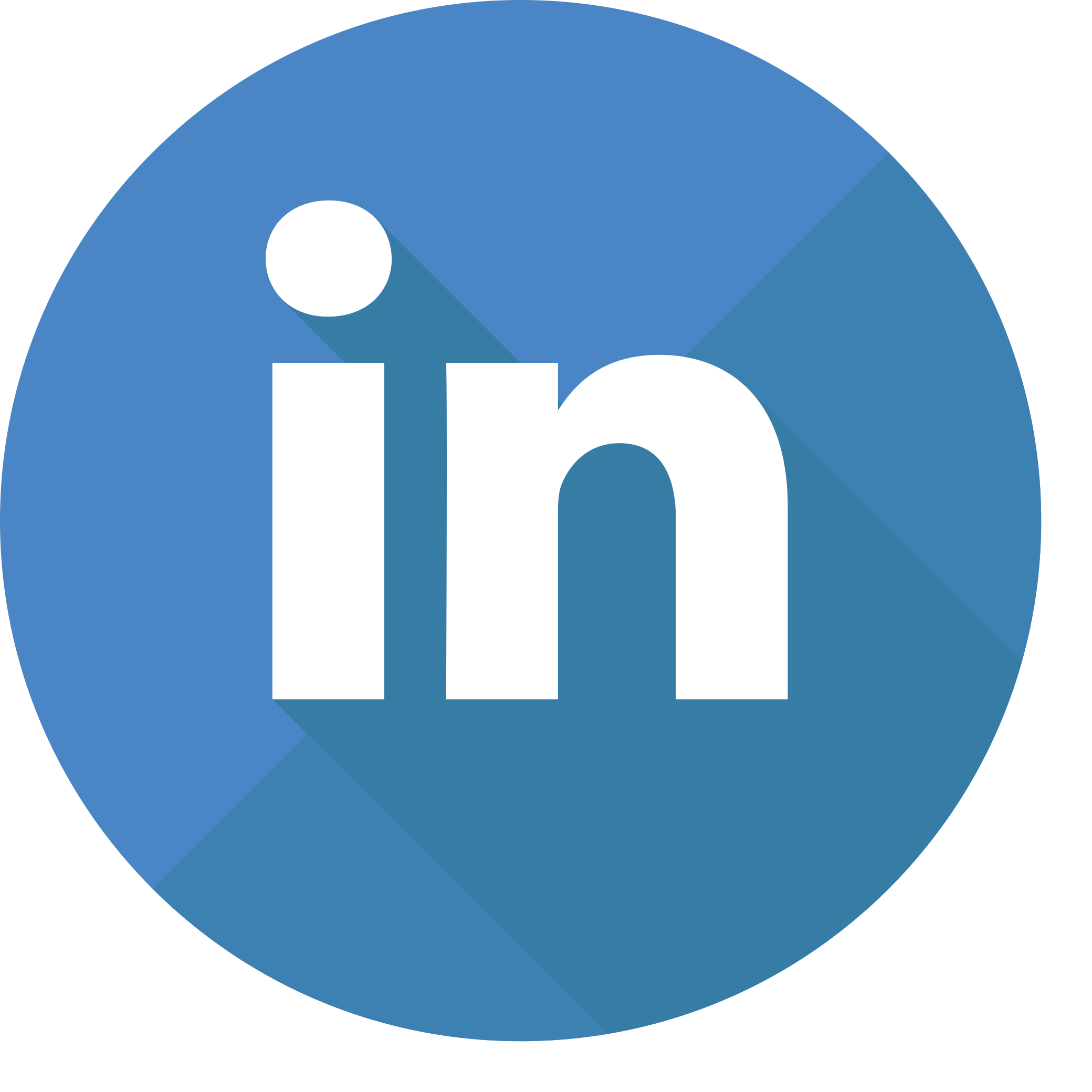 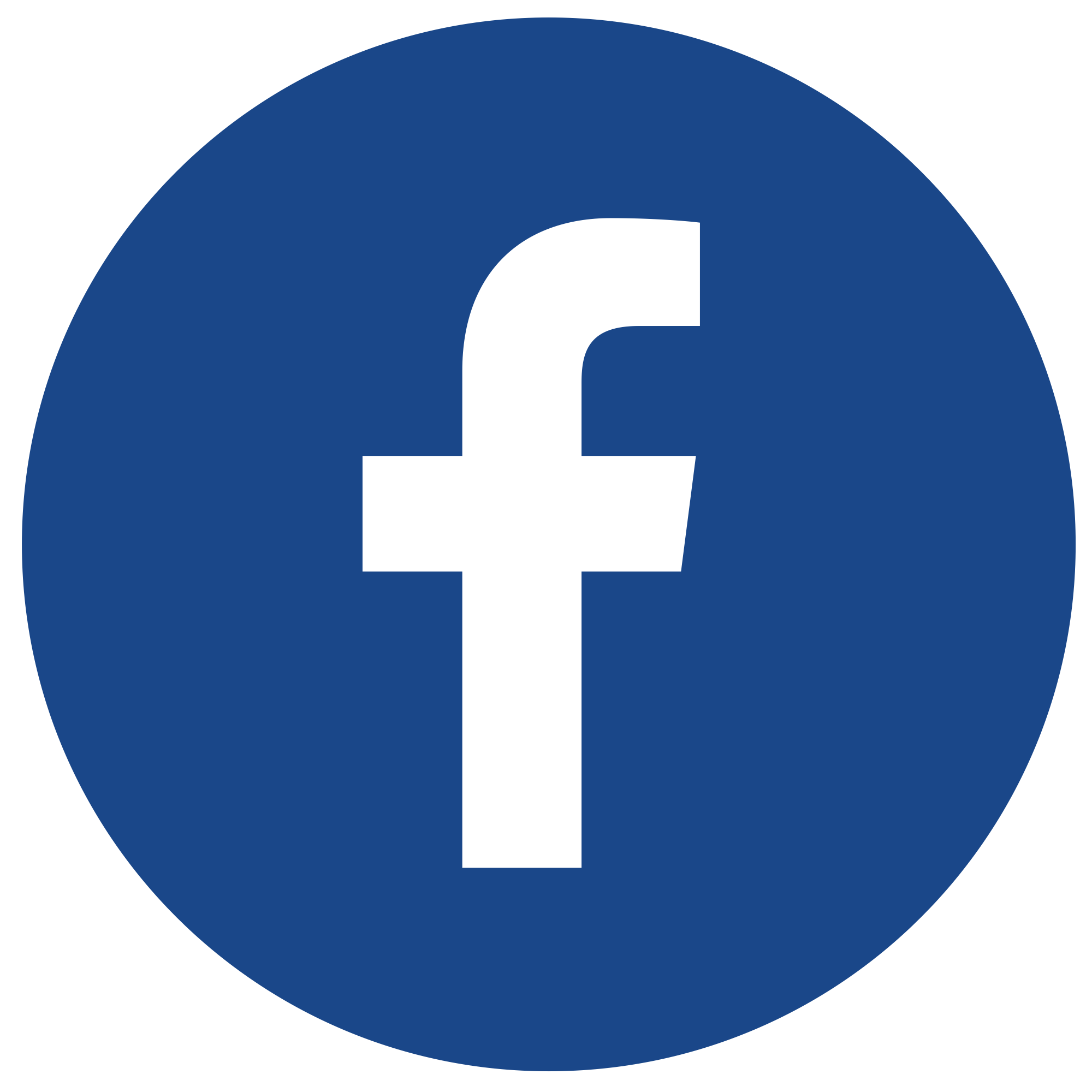 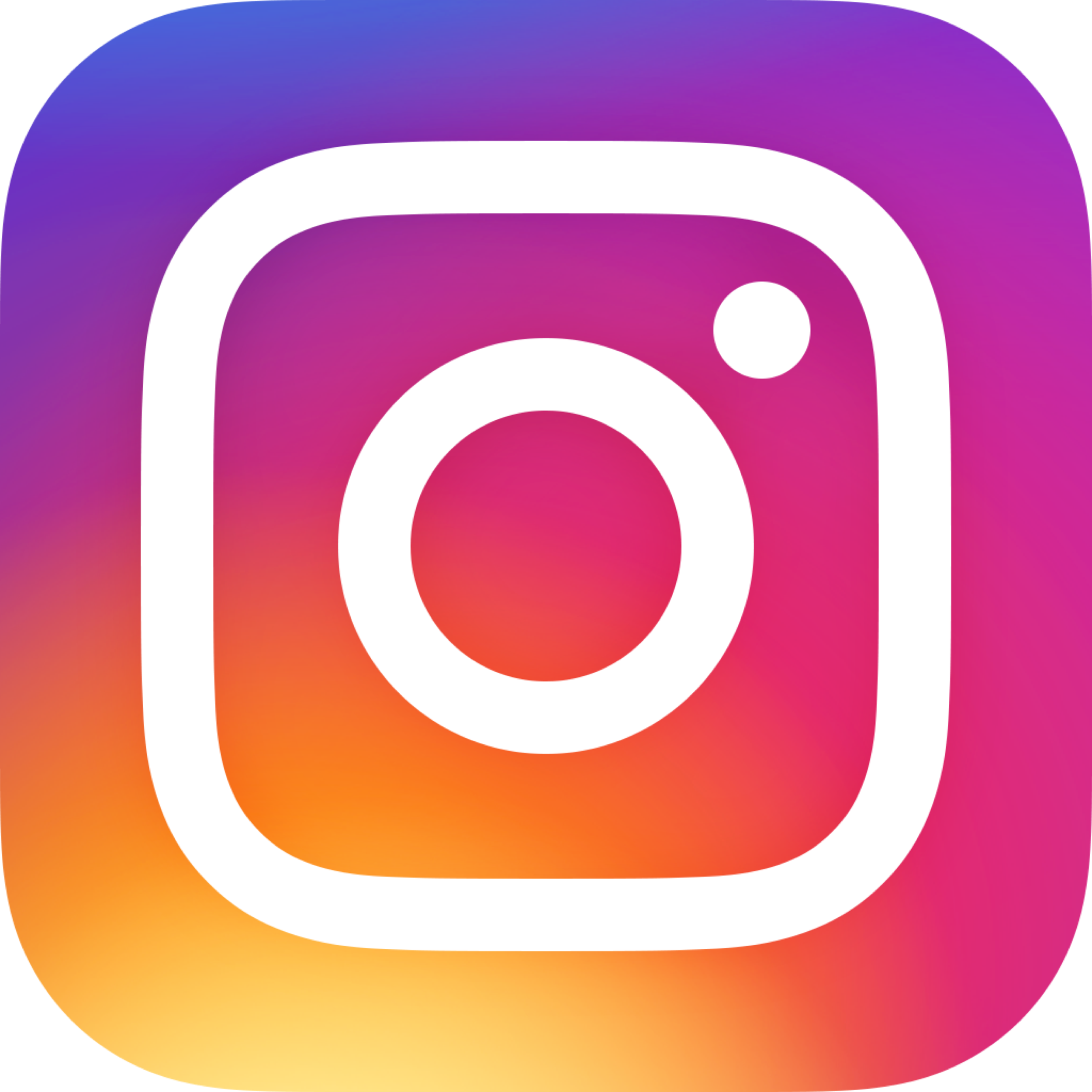 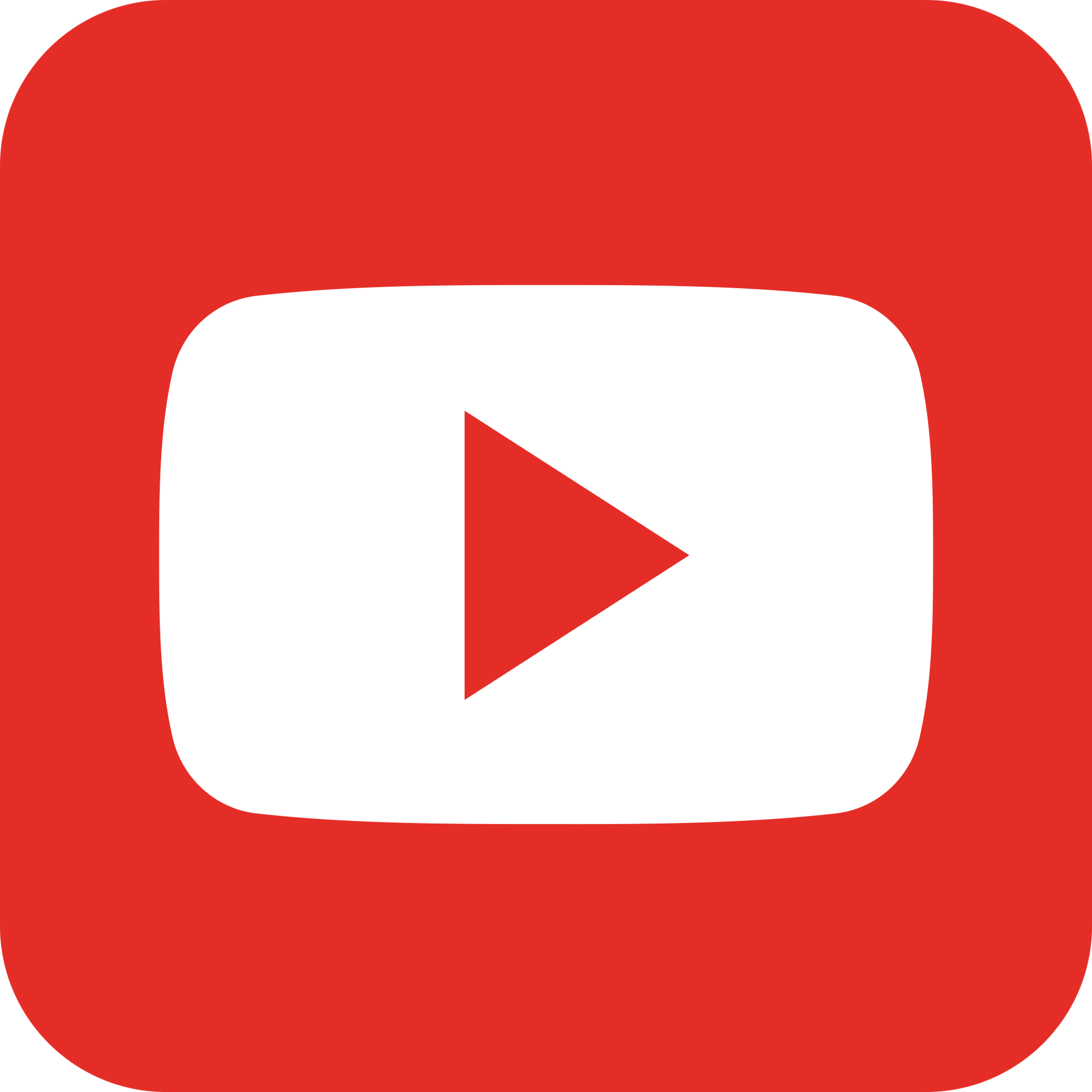